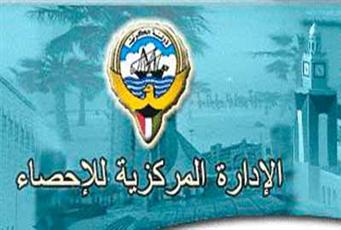 Expert Group Meeting statistics finance and Islamic banks
Central Statistical Bureau
A series of economic research 
Preparation, head of financial services, banks 
Mona Bin Ghaith
www.csb.gov.kw
About the Central Statistical Bureau
The Central Statistical Bureau is one of the first institution that accompanied the creation of the State of Kuwait on the eve of independence in the early sixties. The Law No. 27 on the fifth of December 1963 was issued for the establishment of the Central Statistical Bureau and its appended to the Planning Council, to be the only reference of statistics in the state, later on several of Ministerial decisions came to govern the work of Central Statistical Bureau
On 6 September 1976, a Decree from the Prince has been issued to establish a Ministry of Planning instead of Planning Council and exercise its activities
And on 6 October 2008, the decree of the Prince was issued with the reference 308 under the supervision of the Minister in charge of General Secretariat of Supreme Council for Planning and Development on the Central Statistical Bureau
An independent and integrated organizational structure was approved for the Central Statistical Bureau  on 5/5/2010
Kuwait's experience with Islamic banks
البنوك الاسلامية
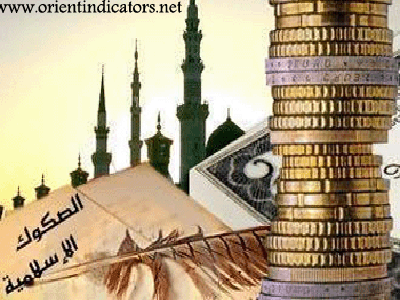 Introduction
Introduction
Islamic banks are considered one of the current requirements. 
World economic crises /2008 led to instability in the current conventional financial system. 
That created a need to refer back to Sharia which is more stable and more lasting 
The Banks has Fatwa and Shari'a Supervisory Board
Kuwaiti Islamic banks
World wide, Kuwait is one of the very first countries that implemented/applied the Islamic Business industry
For the start of the Islamic finance industry, the Kuwaiti law does not allow banks to own companies that administer non-financial activities, but he was allowed to practice the activity of Islamic banks
Islamic banks
Kuwait Finance House
 Ahli United Bank 
Boubyan Bank
Kuwait International Bank
Warba Bank
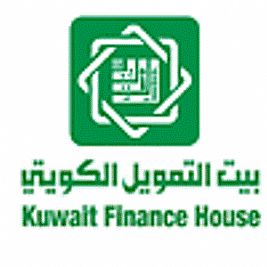 Kuwait Finance House ‘’ Baitok ‘’
Baitok
It is the first bank in Kuwait to operate in accordance with the provisions of Islamic Sharia. 

It was Established “Baitok " in 1977, and its banking operations depends on the concept of  Murabaha. 
Also the bank has companies for building, construction, and real-estate management.
Facts and Figures “Baitok”
Baitok expanded its local network to reach 62 branch until 2011
While its international network combines 
external branches in 
Turkey Bahrain Malysia 
Subsidies and Investment companies 
USA Europe east Asia Middle east
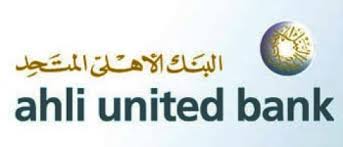 Ahli United Bank
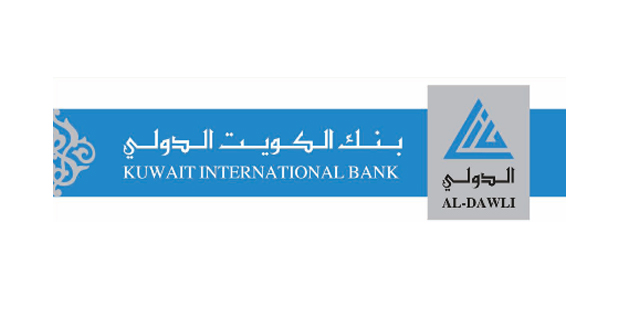 Kuwait International Bank
Is a Kuwait-based bank, was founded in 1973, is all business Banking and investment compatible with the provisions of Islamic Sharia. 

The bank was established in May 13, 1973 under the name of Real Estate Bank to meet the growing need for specialized bank In the Mortgage.
.
In July first 2007, the bank was converted from real estate to Kuwait International Bank.
It was based on Islamic banking system 
Currently it has 19 branch around Kuwait
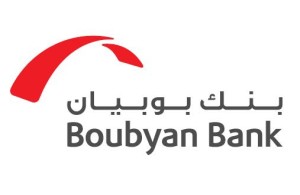 Boubyan Bank
Is the latest bank in Kuwait was established In 2004 
It operates in accordance with the provisions of Islam
Activity is concentrated in the bank to accept deposits and creation of investment funds and trading in real-estate 
Also it deals with the Islamic financial transactions in all its forms
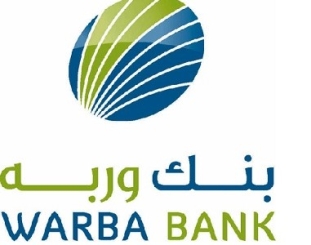 WARBA BANK
Warba
established in 2010 
Offers a comprehensive and integrated set of banking services and investment in compliance with the provisions of Islamic Shari'a law. 
The Bank is looking forward to achieve growth and expansion through the provision of Innovative banking products to ensure creative solutions and services have trust of its customers
Over all performance
Based on profit, The share of Islamic banks in the banking industry has increased, from 22% in 2011, to about 26% in 2012
The results demonstrate that the Islamic banks are able to achieve growth in profits despite the difficult operating environment, the financial results of banks Kuwaiti Islamic reflect good management 
And the success of their strategies is an urgent need is for the system effectively ensures the public awareness of Islamic banking transactions
Bank and Financial services statistics
Bank and Financial services statistics
Manual definition of financial statistics and coverage where peristaltic 
  Data banks, insurance companies and financial institutions 
Assistance and investment firms and the banking sector in Kuwait 
There are banks, state banks (Central Bank - Credit Kuwaiti Credit 
  And saving earlier - industrial) and commercial (National - Gulf - trade - Burgan - National -) and Islamic and Gulf (Muscat - Doha - Abu Dhabi - Al Rajhi) and foreign
Monitoring of Economic Research and  Economic Surveys / Law
Law No. 27 of 1963 on Statistics and Census   

We Abdullah Al-Salem Al-Sabah

Amir of The State of Kuwait
After careful Perusal of the law No. 13 of 1961 on Statistics and Census, and the Amiri Decree No. 56 of 1962 concerning the formation of the Planning Board, the National Assembly agreed on the following law and we ratified and issued it. 
Law on Statistics and Census

Article I: 
There shall be established an Office for Census and Statistics called The Central Statistical Office to be annexed to the Planning Board. This Office is to be the sole official statistical reference in The State of Kuwait . 
Article II: 
The Central Statistical Office shall have a Director who shall be appointed by a decree upon the nomination of the Planning Board .The CSO. Shall be organized by a resolution to be issued by the Planning Board specifying its divisions and how it is going to work, its relationship with its employees and their salaries and increments. The Minister of Planning shall, with regard to the employees of the Office, have the same competence a minister has with regard to the employees of his Ministry.

More details can be found here 
http://www.csb.gov.kw/Rule_EN.aspx
Monitoring of Economic Research and  Economic Surveys / Scope
Statistical research aimed at economic conducted by administration 
Economic statistics to provide data and information about key 
  Various economic activities and regulatory sectors as a database 
In the fields of economy 
The following: - 
1 - mining and manufacturing industries 
2 - Building & Construction 
3 - internal trade (wholesale and retail) 
4 - Non-Financial Services 
5 - the financial sector, including banks, insurance companies, investment and banking 
  Activities and services Almalahalmsaadh 
6 - private bodies which are not-for-profit sector and serve families
financial sector
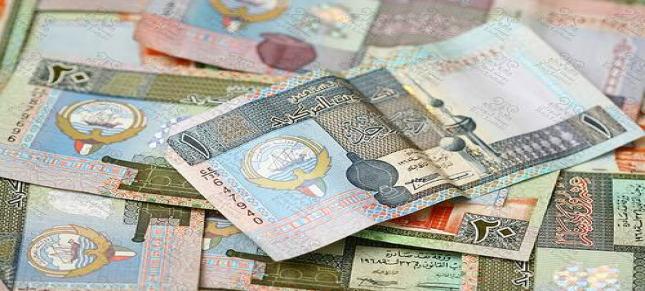 Includes 
Banks 
Insurance companies 
Financial institutions 
Investment companies
Exchange
Introduction
The Department of Financial Services publishes specialized banks Bulletin 
data are collected through an annual survey covers operating financial establishments in the State of Kuwait by, and the sample is based on  Y2000 establishment frame. 
coding of activities follows ISIC (Rev3)
ANNUAL SURVEY OF ESTABLISHMENTS
 FINANCIAL SERVICES
Scope and coverage
The annual survey covers all establishments operating in government and private, sectors, and mixed (government and private). 

Survey Methodology 
The establishments frame is for Y2000 approximately includes 6000 establishments ( all activities )
Sampling
Establishments with number of (1-10) workers is sampled . 
Establishments with (11-19) workers is sampled. 
Establishments with (20) workers and more are comprehensively covered.
The target beneficiaries of the Annual Economic Research Survey
Calculating GDP in national accounts  and compile input and output tables. 

Resulted data serves the need of international organizations and bodies such as the Statistical Office of the General Secretariat of the Gulf Cooperation Council (Riyadh) and the International Monetary Fund and the World Bank. Also Statistical Office of the League of Arab States, the Census Bureau of the United Nations. And Kuwait Institute for Scientific Research, banks, researchers and consultancies for feasibility study.
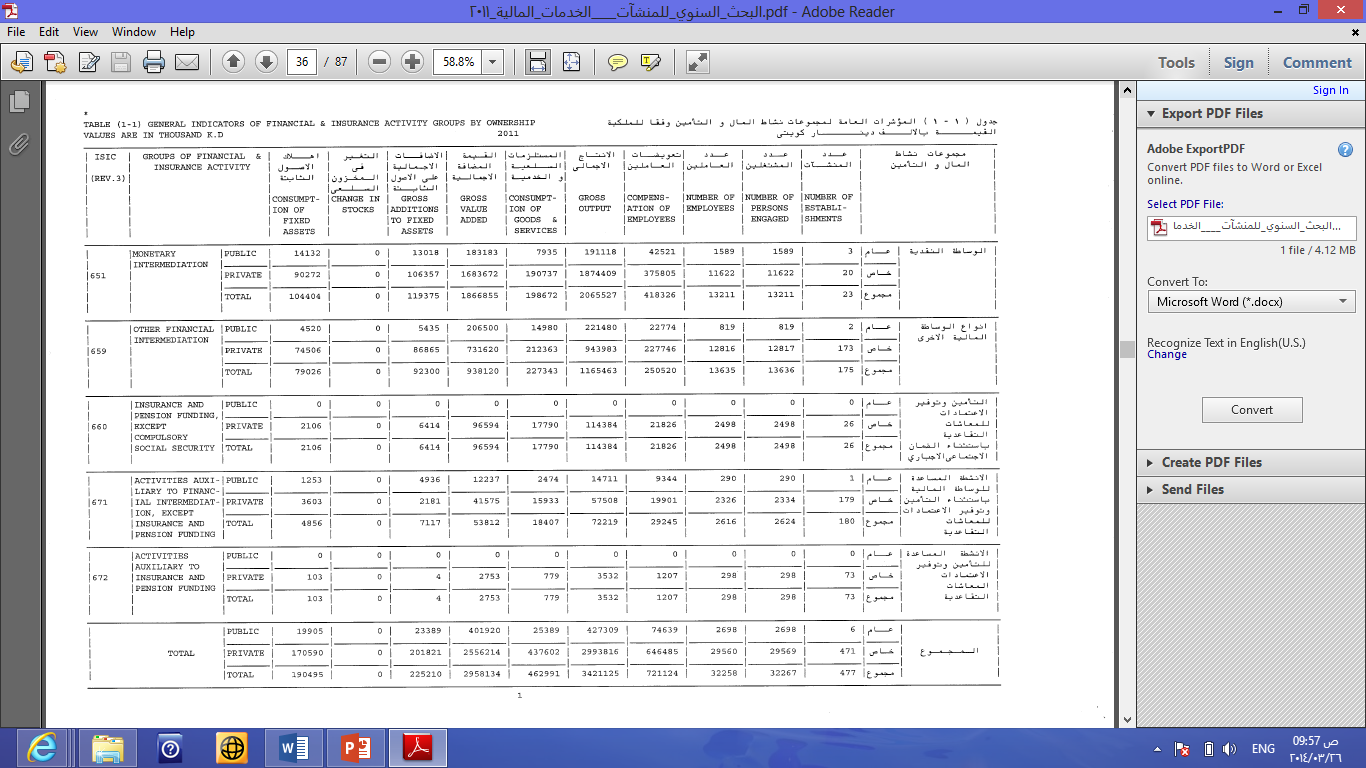 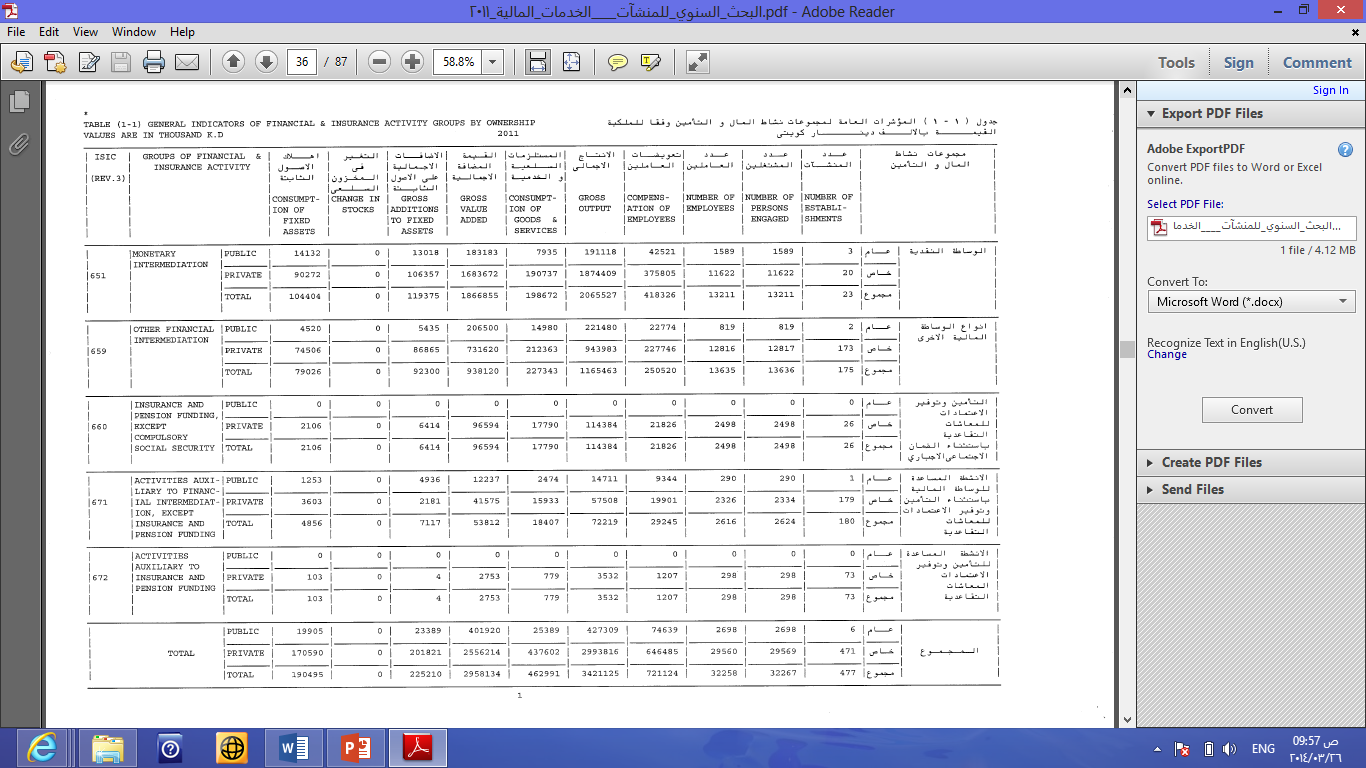 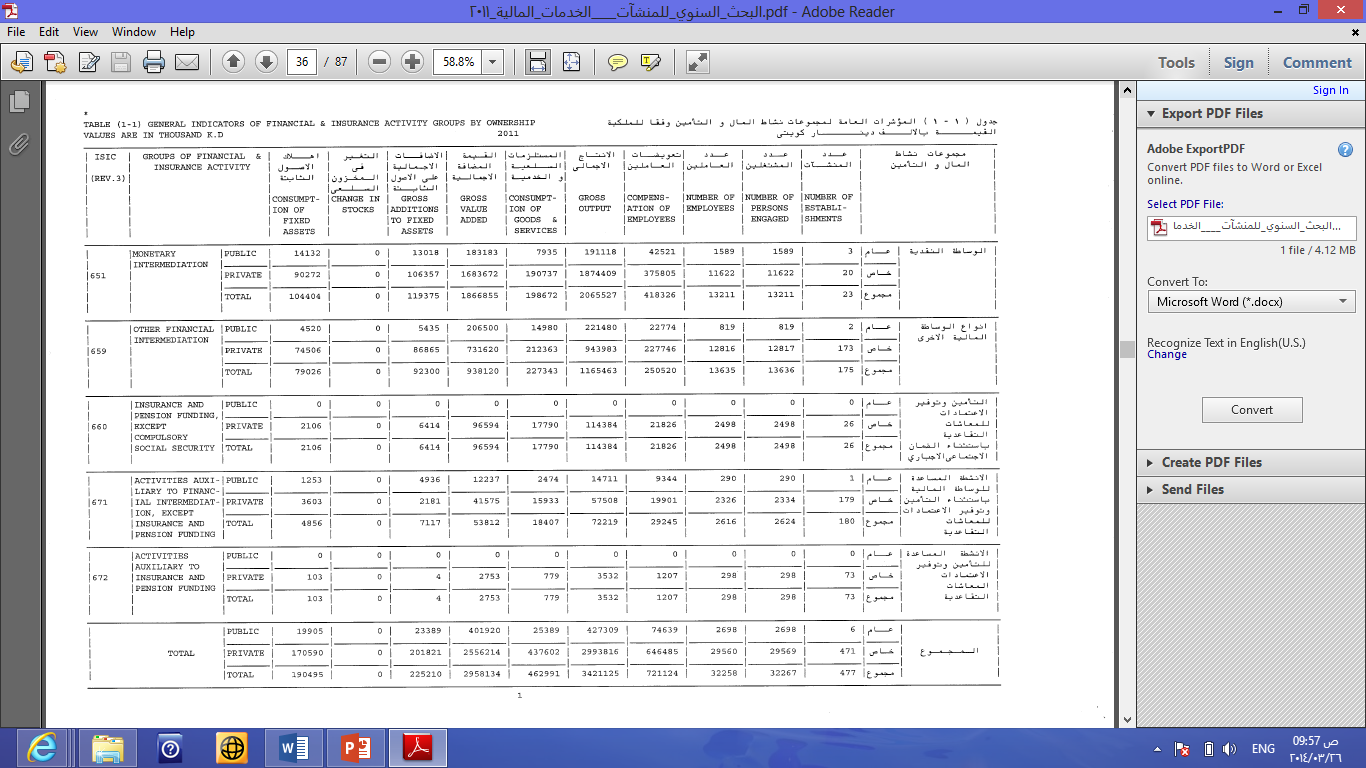 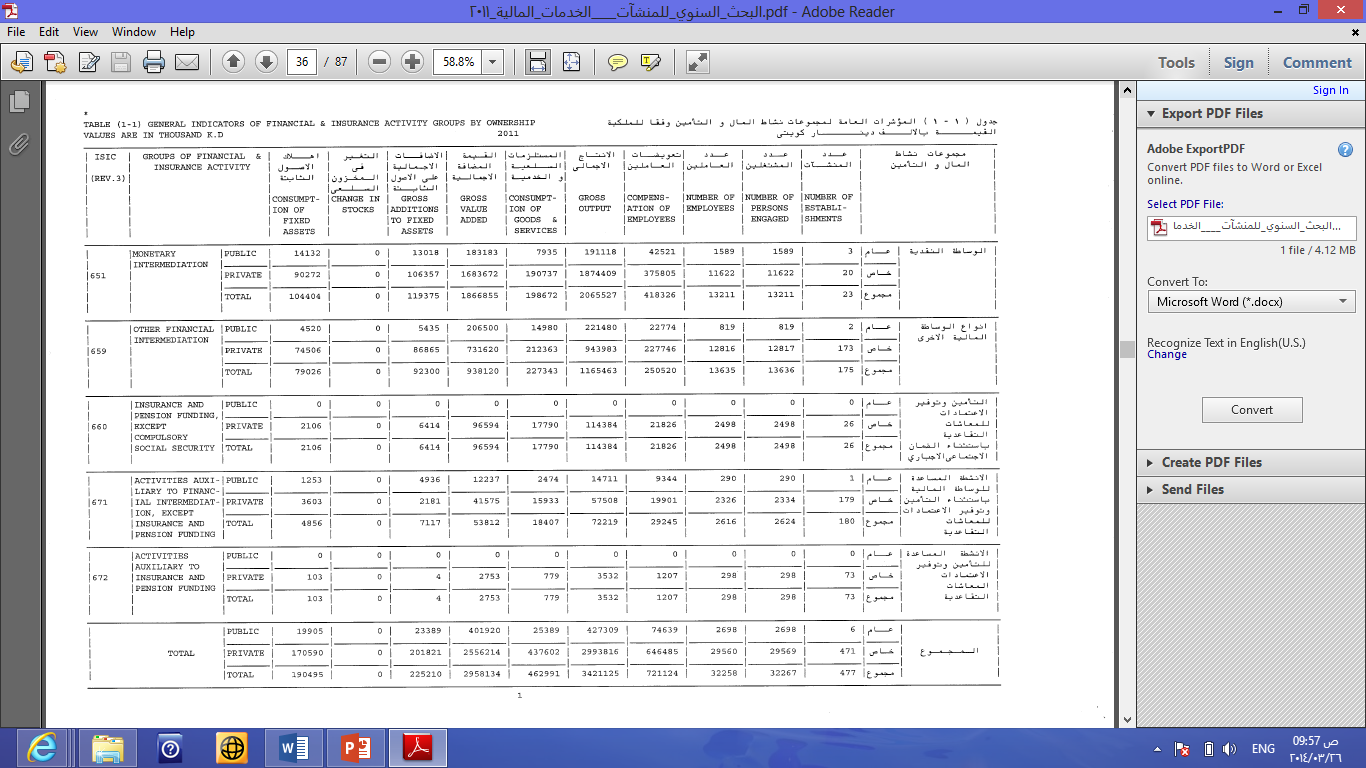 The most important variables in the outputs of the survey
Number of employees: The sum of the individuals who work from the facility 
Partners or owners work full time or part time. 
Number of employees: Total individuals who work in the facility without employers. 
Compensation of employees consists of
wages and salaries 
Cash: cost of living allowance for wages paid medical leave
Kind: plasmon Disco clothing, maintenance and repair expenses for employees free
Cont,
Extensions wages and salaries 
Unemployment compensation and accidents 
Provisions of leaving the service and Vacations 
Health insurance premiums 
Directors' remuneration Members within the established members outside the facility
Intermediate consumption
This refers to all types of consumer goods and services (expenses) used in the production processes and activities carried on by the enterprise or the company and is made up of 
Commodity consumption: 
Raw materials according to the need of activity 
Auto Parts 
Gasoline 
Consumption of a service: 
Fax and Phone 
Publicity and advertising
Total production
Is the value of goods and services produced by Established during the fiscal year for each of the banks and insurance companies
Etc. .....
Value-added
The value generated from the production process 

The method of calculation is: 
= Production (81.90) - intermediate consumption (intermediate goods and services 58.59)
Capital Formation
Fixed assets is material new or existing, less than disposed Calculated by the following equation: 
= (Cost of assets purchased new and used (during the year) + cost of repairs and capital improvements + the cost of productive assets for self-use + the cost of the transfer of ownership) - (Assets sold during the year + assets damaged + as a result of the devastating disasters)
تم بحمد الله..
Thank you for listing